2020-2021 учебный год
Старшая группа №4, 5-6 лет Тема: «Наш любимый детский сад»
Башмакова Елена Алексеевна – воспитатель ВКК
МБДОУ Детский сад общеразвивающего вида №144
г. Воронеж Коминтерновский район
Групповое помещение используется как игровая комната, включает в себя «Рабочий сектор», «Активный сектор», «Спокойный сектор»
Верхняя левая точка
Верхняя правая точка
Вход в группу, нижняя левая точка
Нижняя правая точка
1. Рабочий сектор
Рабочий сектор используется в непосредственной образовательной деятельности и включает в себя:
- шкаф для хранения дидактического и раздаточного материала, рабочих тетрадей;
- ковролин;
- магнитная доска;
- экран;
- проектор.
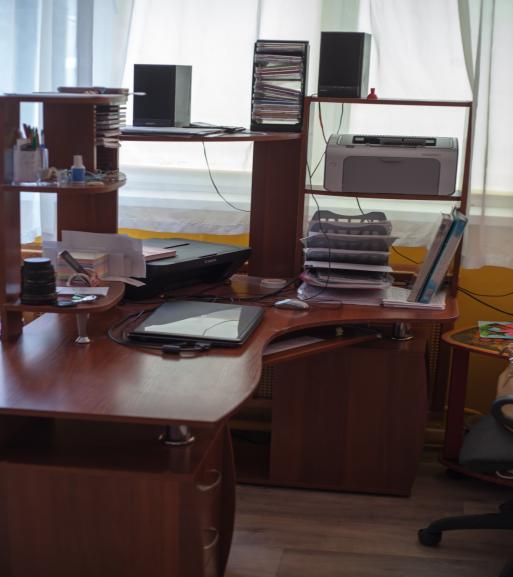 Рабочий стол воспитателей
1. РАБОЧИЙ СЕКТОР
Проектор
Экран
Ковролин и магнитная доска
1. РАБОЧИЙ СЕКТОР
Центр «Математическое развитие» (игры В.В. Воскобовича, Никитиных, блоки Дьенеша, палочки кюизинера)
1. РАБОЧИЙ СЕКТОР
Центр «Речевое развитие» (игры В.В. Воскобовича)
Рабочий сектор
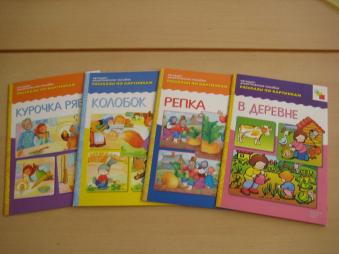 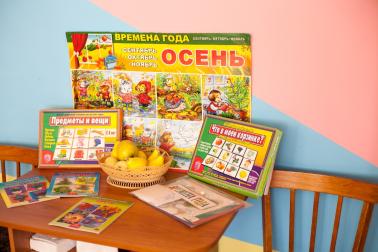 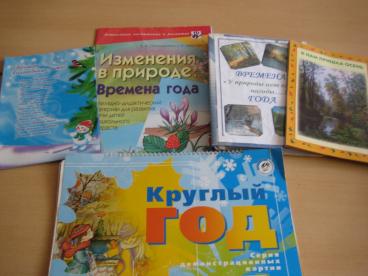 Рабочий сектор 
Центр ОБЖ
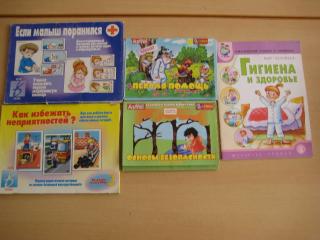 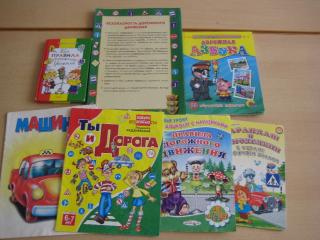 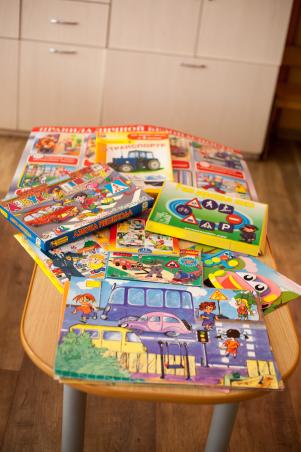 Рабочий сектор 
Центр «Конструирование»
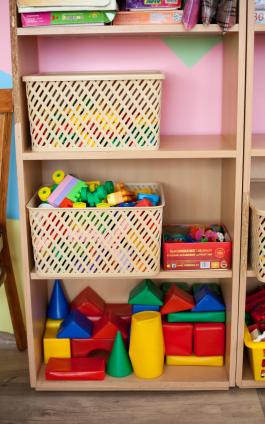 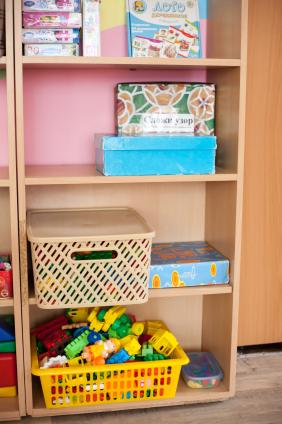 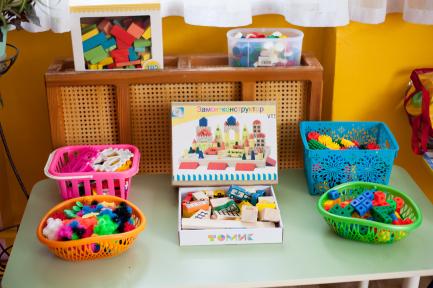 Рабочий сектор
Изучение живой и неживой природы
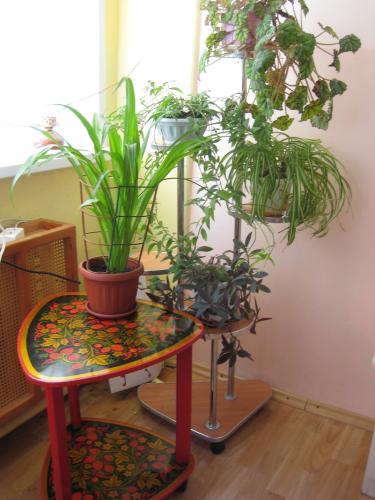 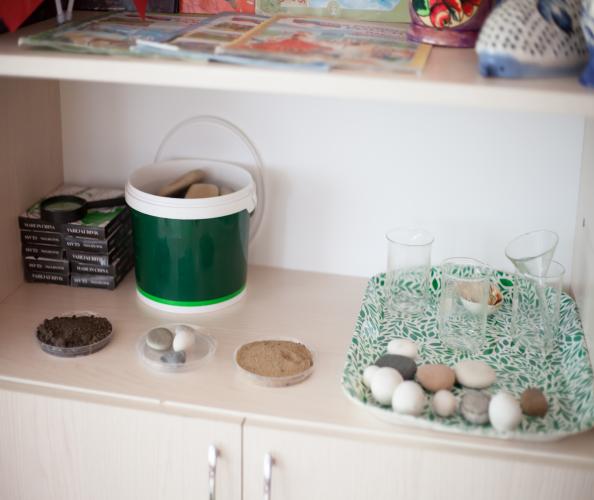 Рабочий сектор
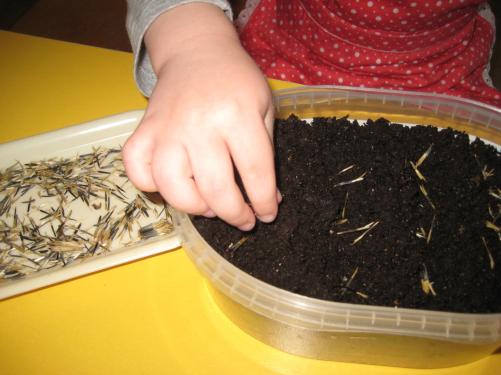 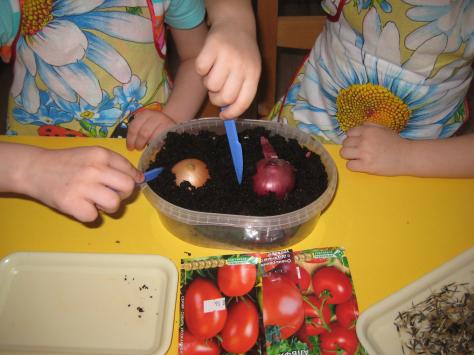 Рабочий сектор
Хранение раздаточного материала и литературы
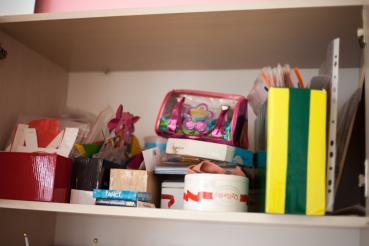 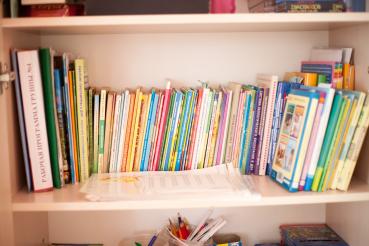 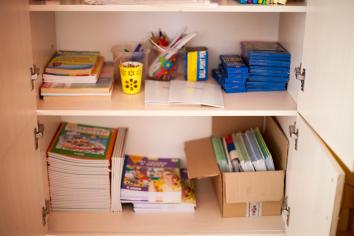 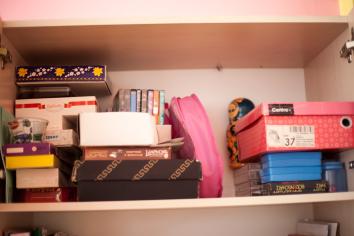 2. АКТИВНЫЙ СЕКТОР
Для трансформации среды используется ширма
2. АКТИВНЫЙ СЕКТОР
модуль «Семья»
2. АКТИВНЫЙ СЕКТОР
Модуль «Кухня»
Модуль «Парикмахерская»
2. АКТИВНЫЙ СЕКТОР
Модуль гараж
Модуль «Магазин»
2. АКТИВНЫЙ СЕКТОР
Активный сектор
Театрализованная деятельность (кукольный театр, пальчиковый театр, настольный театр)
Активный сектор
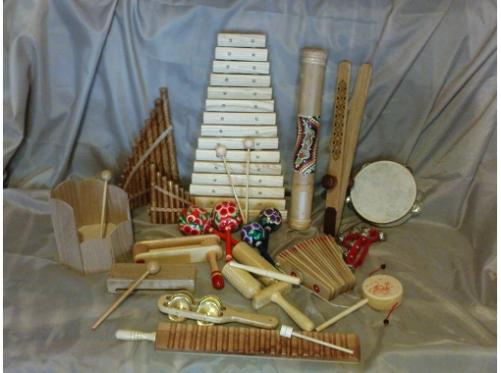 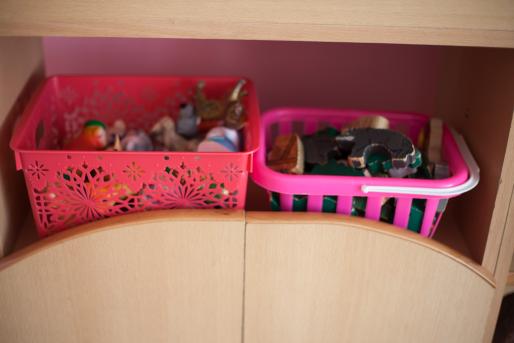 Детям доступны музыкальные инструменты
Активный сектор
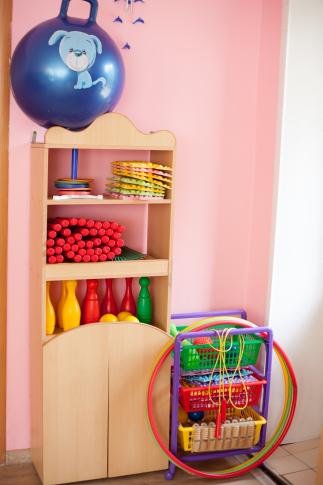 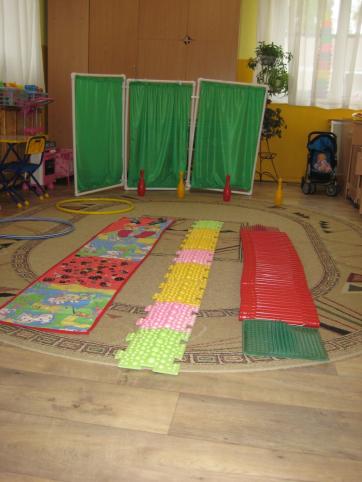 Коврики для ходьбы босиком
Модуль «Физкультура и спорт»
3. СПОКОЙНЫЙ СЕКТОР
Уголок изодеятельности
Книжный уголок
Палатка для отдыха и уединенияСпокойный сектор
4. Организация среды для диалога с родителями
Среда для диалога с родителями
Среда для диалога с родителями
Среда для диалога с родителями
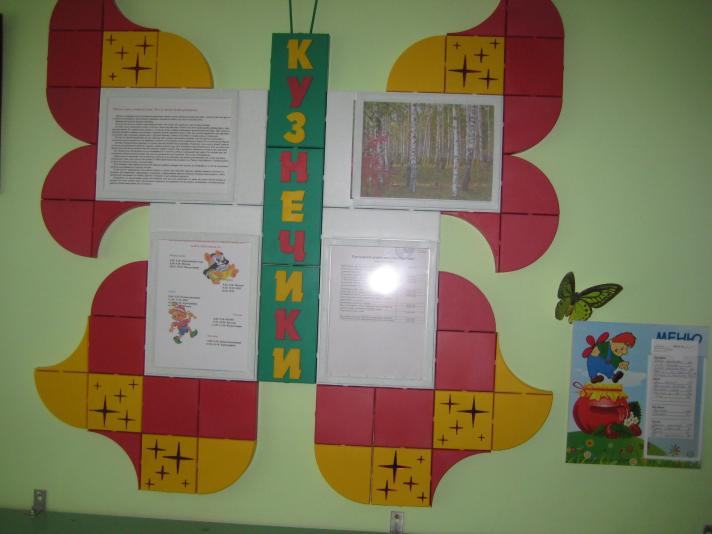 В приемном помещении предоставлена информация для родителей
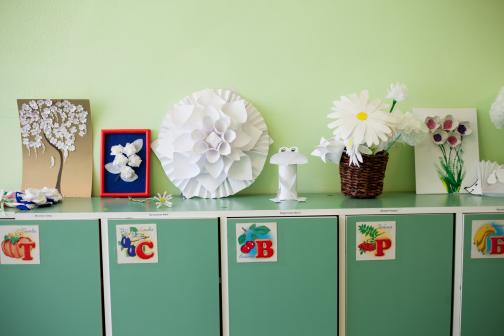 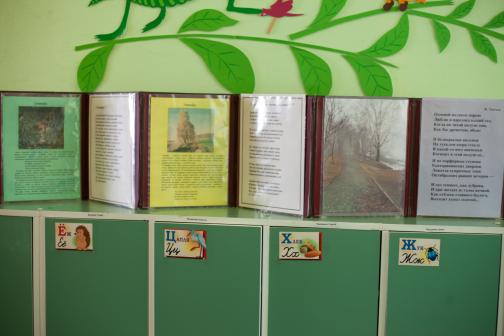